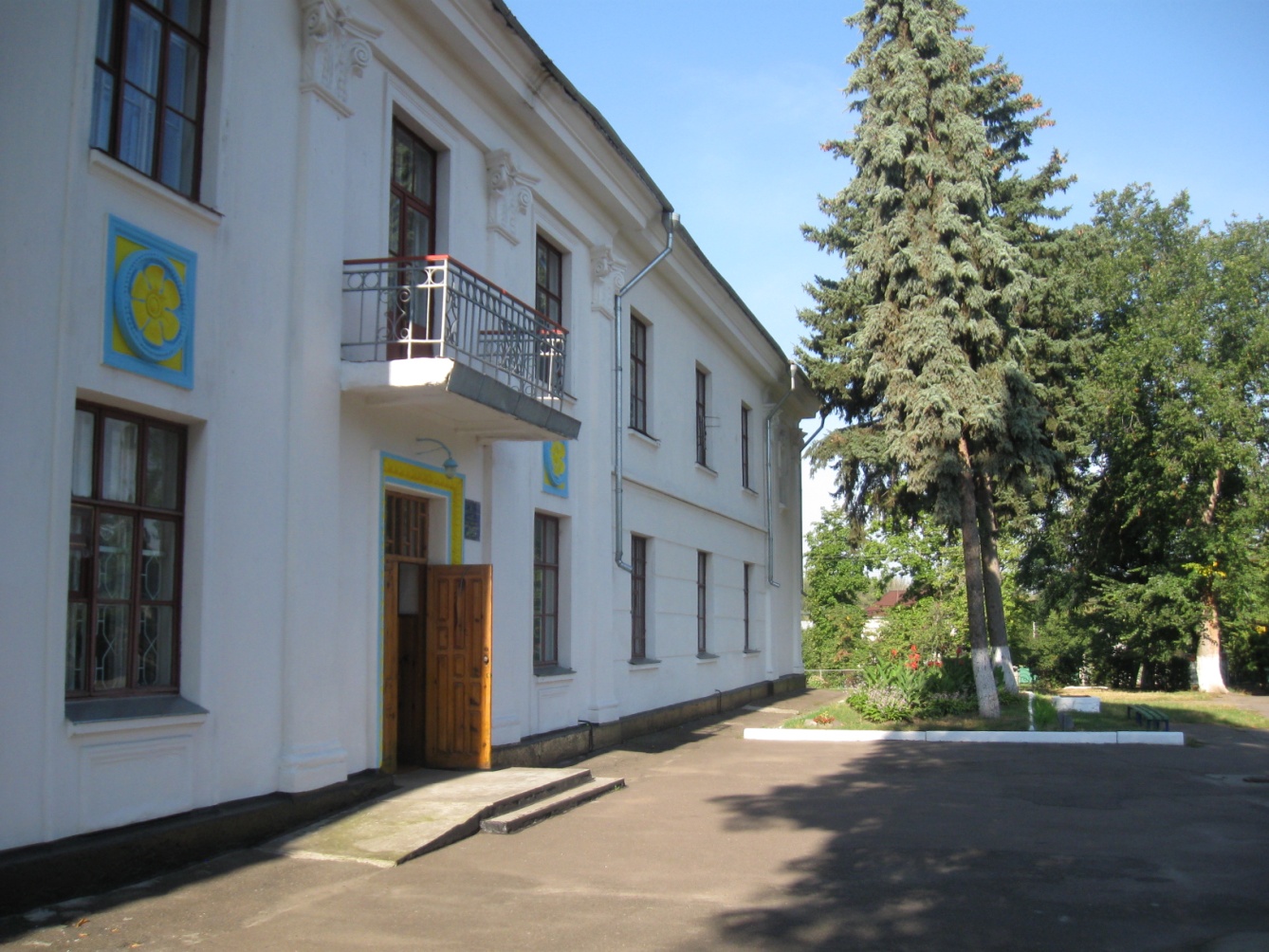 Збережемо природу заради майбутнього
Смілянський НВК “ ДНЗ - ЗОШ I – II ступенів № 13”         Смілянської міської ради
Довкілля — наше природне оточення. Від забруднення воно страждає і хворіє: погіршуються умови життя рослин, тварин і самої людини. Щоб вижити, люди повинні зберегти природу Землі.
Екологічне виховання – єдність екологічної свідомості та поведінки, гармонійної з природою.Свідомість формують знання і переконання.Поведінка складається з окремих вчинків (конкретних дій, умінь і навичок) і ставлення людини до вчинків, що впливають на мету і мотиви особистості.
Проект “Плекаемо сад”. Щорічно учні із задоволенням долучаються до акції “Посади іменне дерево” і сад віддячує нам буйним цвітінням та щедрим урожаєм.
Формування екологічних знань і навичок відбувається як на уроках, так і в позаурочний час.  Учні збагачують свій життєвий досвід прикладами позитивної  взаємодії з живою природою. У скрутний для пташок зимовий період  діти виготовляють і розвішують годівнички.
Традиційно кожного року ми проводимо свято День зустрічі птахів,  до якого готуємося заздалегідь. Учні вивчають  поведінку птахів,  пишуть твори, роблять фотографії, малюють  малюнки, готують  вірші, легенди, приказки про пташок. А потім у залі, прикрашеному учнівськими малюнками, учні демонструють свої знання й вміння.
Учні школи разом з усіма вчителями беруть активну участь у екологічній акції «Операція «Батарейкам – утилізація!». Ця акція спрямована на збір та подальшу утилізацію відпрацьованих батарейок, відпрацьованих лампочок, пластикових виробів.
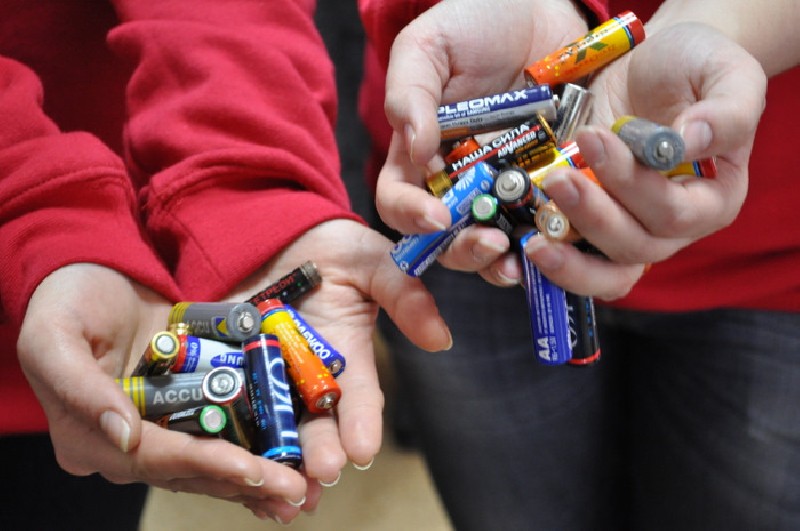 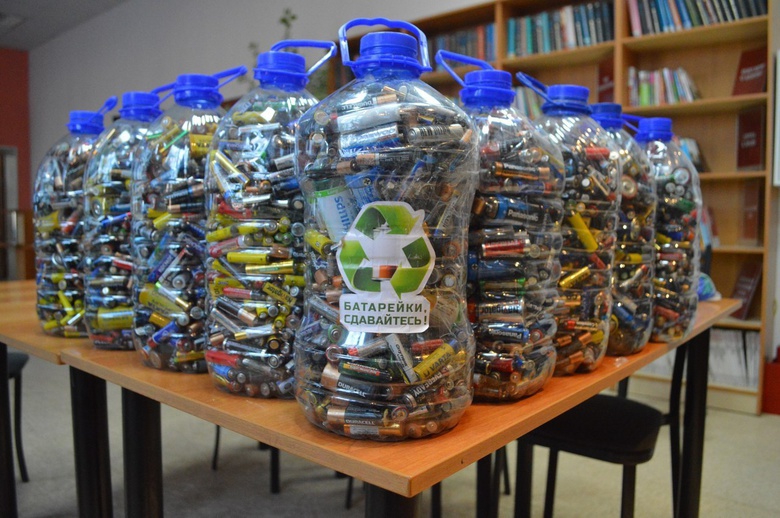 Мандруючи просторами рідного краю, учні знайомляться з унікальними творіннями природи. Сніданок на свіжому повітрі у Буцькому каньйоні – це справжнє задоволення.
Брати наші менші здатні змінювати людей на краще. Спілкування зі справжніми красенями під час екскурсії до Жашківського кінно – спортивного комплексу, годування тварин, спостереження за їхньою поведінкою нікого не залишили байдужими.
Кімнатні рослини завжди створюють гарний настрій, сприяють естетичному вихованню дітей. А догляд за рослинами дає можливість застосувати на практиці набуті знання.  
Ось таке диво квітує на підвіконні у нашому класі.
Прибирання території прилеглої до школи. Адже всі ми переймаємося проблемою чистоти в мікрорайоні.
Екологічний челендж ! Учні очищають берег річки Тясмин від сміття, що залишили відпочивальники. Робота “кипить”!
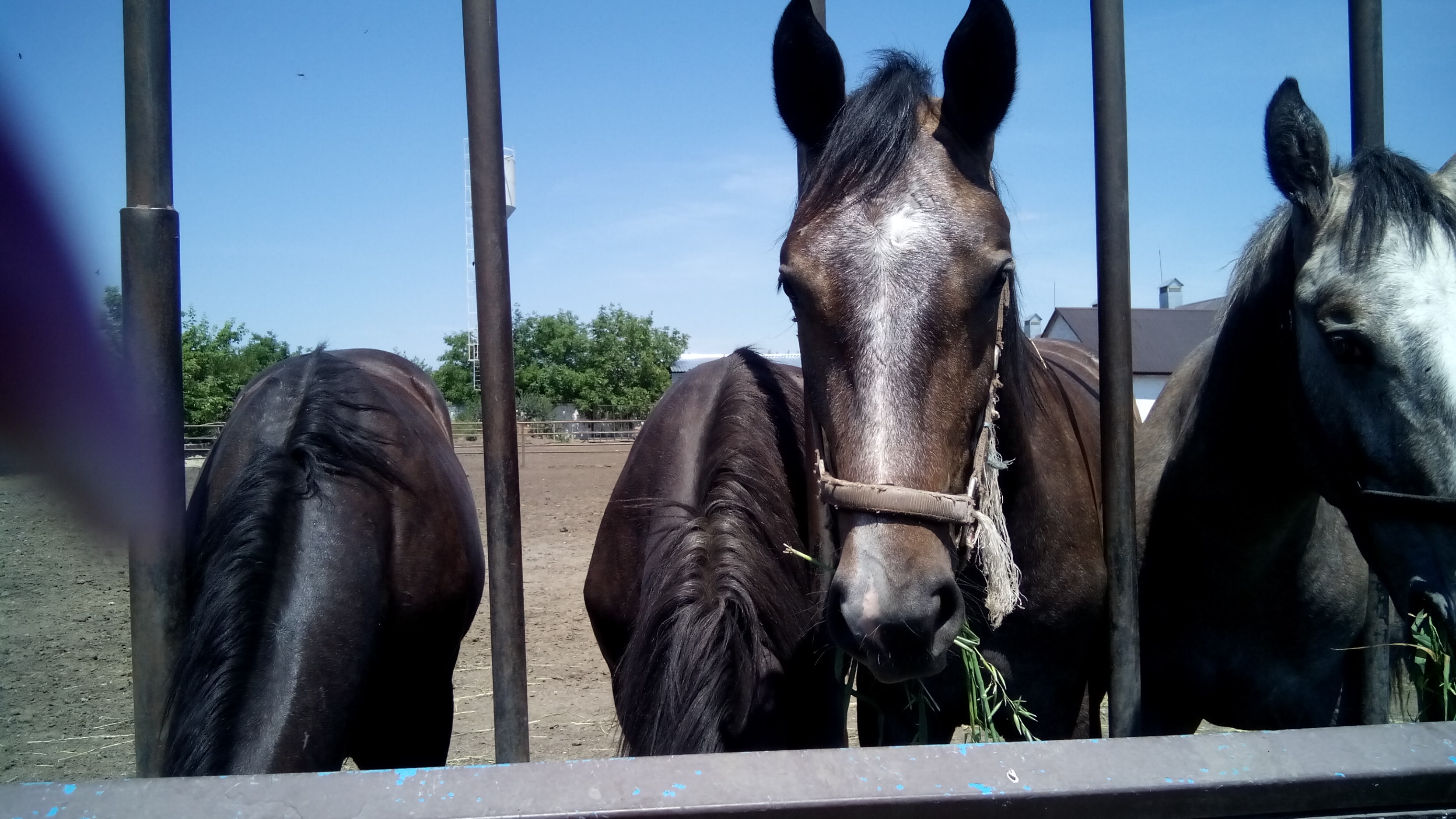 Чистоту навели – можна й відпочити!Справу завершено. Втомлені, але щасливі!
Літня практика! Вдало поєднуємо працю й відпочинок. Робота по благоустрою спортивного майданчика, попри втому, приносить задоволення.
Під час екскурсій діти знайомляться з природою рідного краю. Місто Кам’янка зачаровує дивовижною красою.
Екологія й хімія! Безпечне застосування хімічних речовин у побуті. Це питання вирішували учні класу під час відвідування лабораторії “алхіміка”.